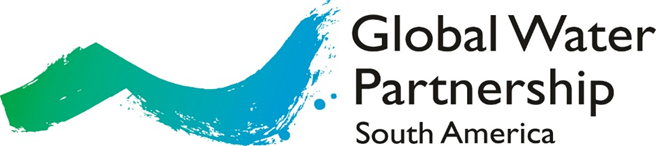 Dra. Romina Díaz Gómez – Breve reseña
Lic. en Ciencias Biológicas y Doctora en Ciencias Biológicas Universidad Nacional de Tucumán, Argentina.
Investigador postdoctoral en el laboratorio de geomorfología y ecohidráulica, Dr. Pasternack, del departamento de Suelos, Atmósfera y Recursos Hídricos. Universidad de California, Davis, US. 
Investigador visitante en el laboratorio de manejo y gestión del agua del departamento de Suelos, Atmósfera y Recursos Hídricos. Universidad de California, Davis.US. 
Investigador invitado en la Cátedra de Manejo de Cuencas Hidrográficas, CEIDE, Universidad Nacional de La Plata, Buenos Aires, Argentina. 
Docente de posgrado 
Especialista en sensores remotos y sistemas de información geográficas aplicados en el manejo del recurso hídrico. 
Investigador principal en proyectos relacionados a cambios de uso del suelo y respuesta hidrológica. Dinámica hídrica de humedales.
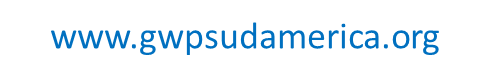